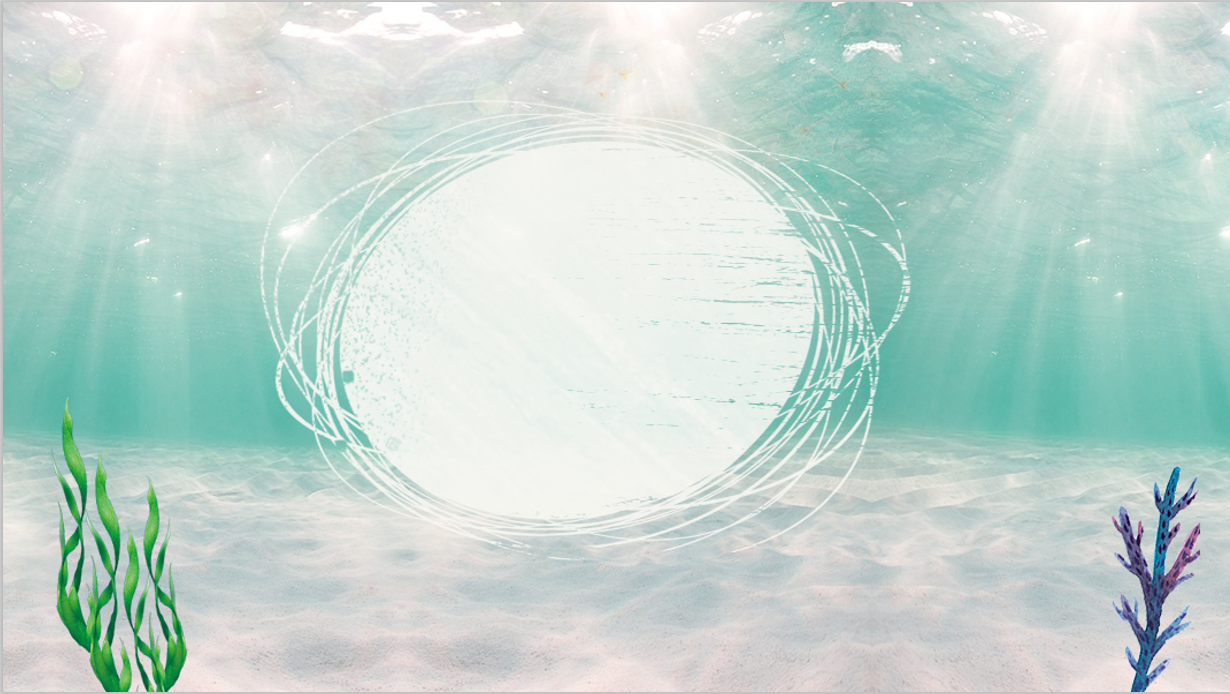 满分冲刺
        —电与磁
电与磁
知识梳理
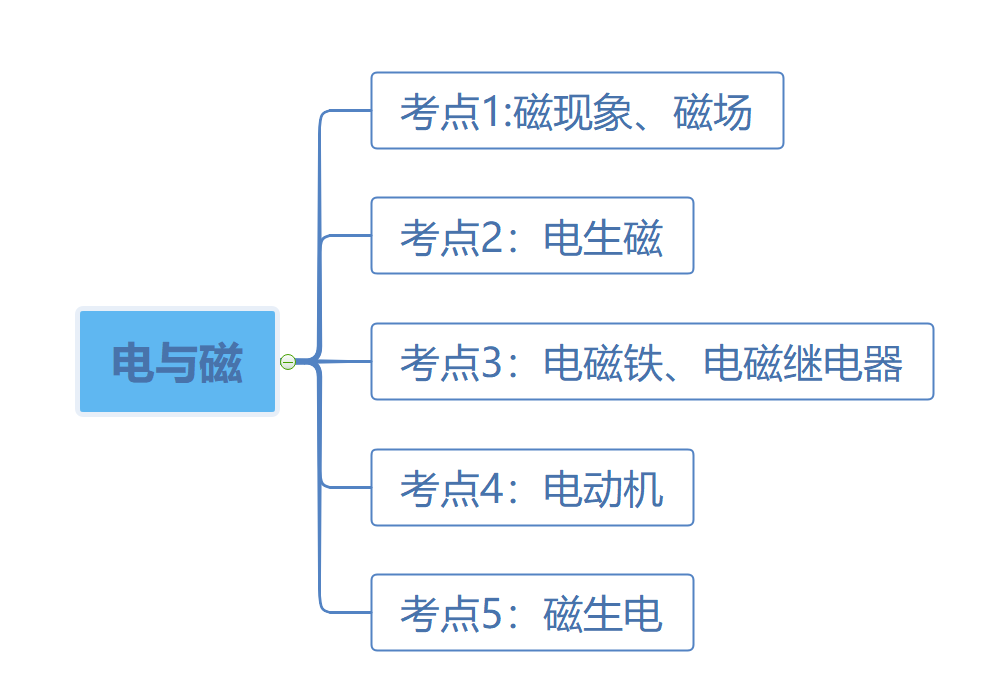 考点1-磁现象、磁场
考点详情
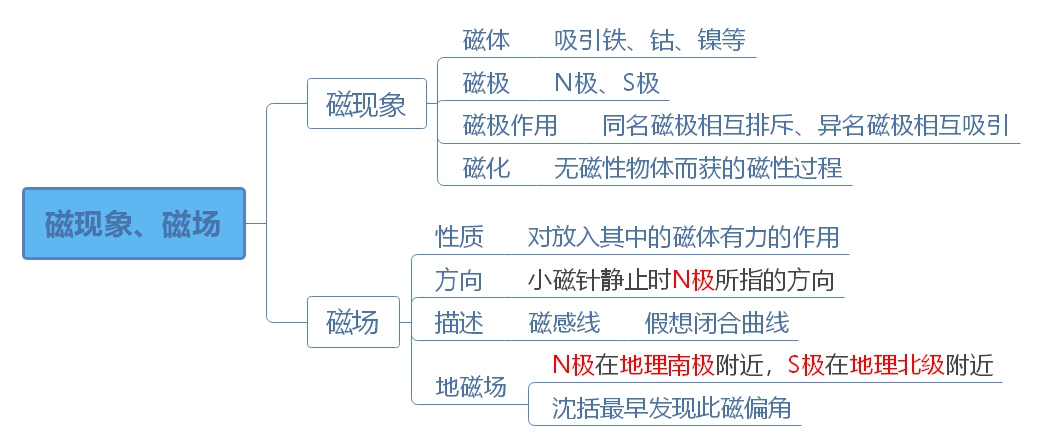 考点1-磁现象、磁场
真题演练
【2019山东聊城】关于磁场和磁感线,以下说法错误的是(   )

A. 磁体周围存在着磁感线
B. 磁体之间的相互作用是通过磁场产生的
C. 磁体外部的磁感线都是从磁体的N极出发，回到S极的
D. 磁场中，小磁针静止时北极所指的方向为该点磁场的方向
【答案】A
【解析】A. 磁感线是为了描述磁场而引入的一种假想的线，磁感线不是真实存在的，故A错误；
B. 磁极间的相互作用是通过磁场发生的，故B正确；
C. 磁体外部的磁感线是从它的北极出来，回到它的南极，故C正确；
D. 磁场中的小磁针静止时，北极所指的方向跟该点的磁场方向一致，为该点的磁场方向，故D正确；
考点1-磁现象、磁场
真题演练
【2019烟台】甲、乙为两个条形磁铁的两个磁极，根据图所示的小磁针静止时的指向，可以判断（　　）
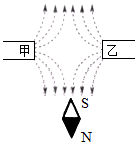 A．甲是N极，乙是S极	 B．甲、乙都是N极
C．甲、乙都是S极	 D．甲是S极，乙是N极
【答案】B
【解析】由磁感线可知两磁极相互排斥，且磁感线均指由磁铁向外，故两磁极均为N极，小磁针所在处磁场向上，故小磁针S极在上、N极在下。故选：B。
考点1-磁现象、磁场
真题演练
【2019云南昆明】请在图中将小磁针的北极涂黑，并以“N”表示。
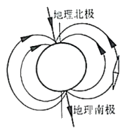 【答案】
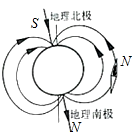 【解析】由于磁体周围磁感线从N极出发回到S极，磁感线上的任何一点的切线方向跟小磁针放在该点的北极指向一致，故根据磁感线的方向，可标出小磁针的N极，如图答案所示：
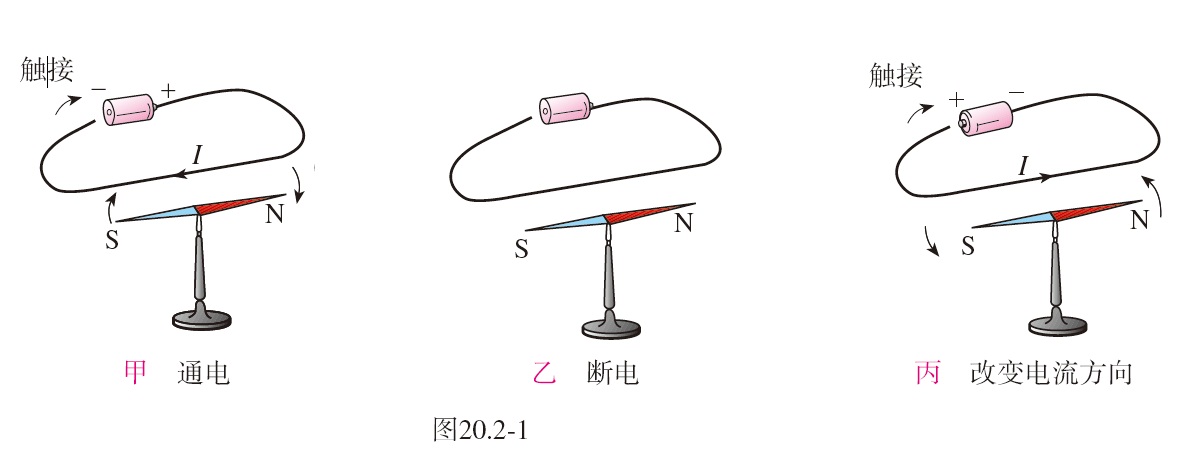 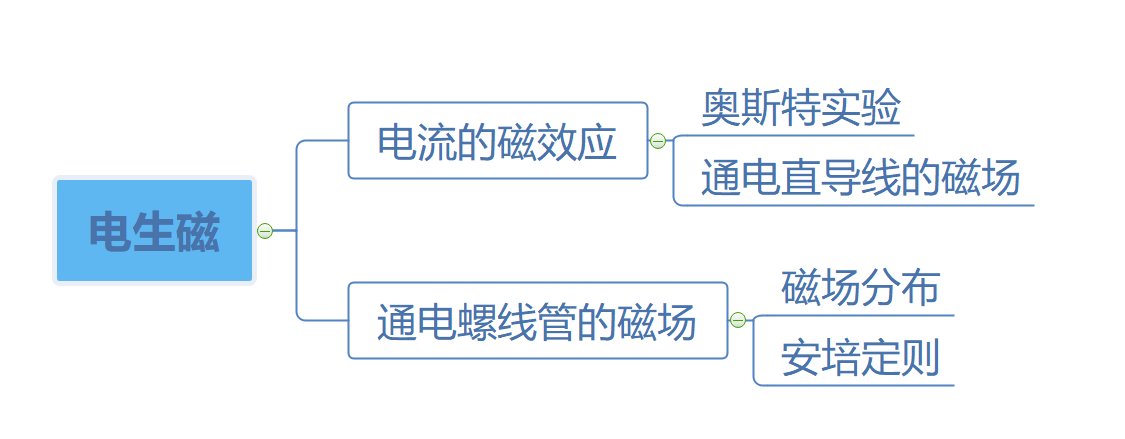 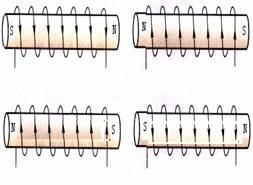 考点2：电生磁
考点详情
考点2：电生磁
真题演练
【2019贵州】如图所示，是探究“通电直导线周围是否存在磁场”实验装置的一部分，置于水平桌面的小磁针上方有一根与之平行的直导线。关于这个实验下列说法正确的是（　　）
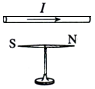 A．首次通过本实验揭开电与磁关系的科学家是法拉第
B．当直导线通电时，小磁针会离开支架悬浮起来
C．小磁针用于检验通电直导线周围是否存在磁场
D．改变直导线中电流方向，小磁针N极的指向不变
【答案】C
【解析】A、首次揭开电与磁关系的科学家是奥斯特，故A错误；
B、当直导线通电时，导线的周围存在磁场，小磁针会发生偏转，不会悬浮起来，故B错误；
C、小磁针偏转，能说明通电导线周围存在磁场，故小磁针用于检验通电直导线周围是否存在磁场，故C正确；
D、磁场方向与电流方向有关，改变直导线中电流方向，小磁针N极的指向改变，故错误。
。
考点2：电生磁
真题演练
【2019湖北武汉】如图所示,在探究通电螺线管外部的磁场分布的实验中,开关闭合后,下列说法正确的是 (　　)
A.小磁针甲静止时N极指向右端,小磁针乙静止时N极指向左端
B.小磁针甲静止时N极指向左端,小磁针乙静止时N极指向右端
C.小磁针甲和小磁针乙静止时N极均指向右端
D.小磁针甲和小磁针乙静止时N极均指向左端
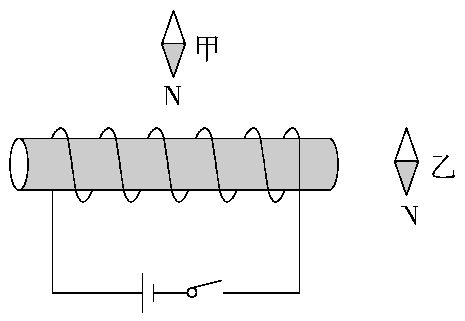 【答案 】  B　
【解析】开关闭合后,根据安培定则可知,通电螺线管的右端为N极,左端为S极,静止时小磁针的N极指向磁场方向,由此可知,小磁针乙的N极指向右,S极指向左;小磁针甲的N极指向左,S极指向右。综上分析可知A、C、D错,B正确。
考点2：电生磁
真题演练
【2019宜宾市】如图所示，固定的轻弹簧下端用细线竖直悬挂一条形磁体，当下方电路闭合通电后，发现弹资长度缩短了，请在括号屮标出螺线管下端的极性（N或S）和电源上端的正、负极（＋或－）。
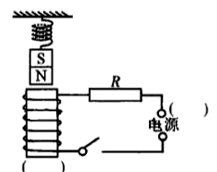 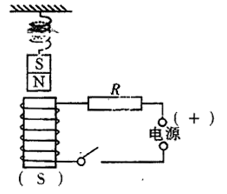 【答案】
【解析】闭合开关发现弹簧缩短，且条形磁体的下端为N极，因同名磁极相互排斥，则说明电磁铁（螺线管）的上端为N极，下端为S极；由安培定则可知，电流从螺线管的上端流向下端，又知在电源外部，电流从电源正极流向负极，所以电源的上端为正极。如答案图所示。
a
S
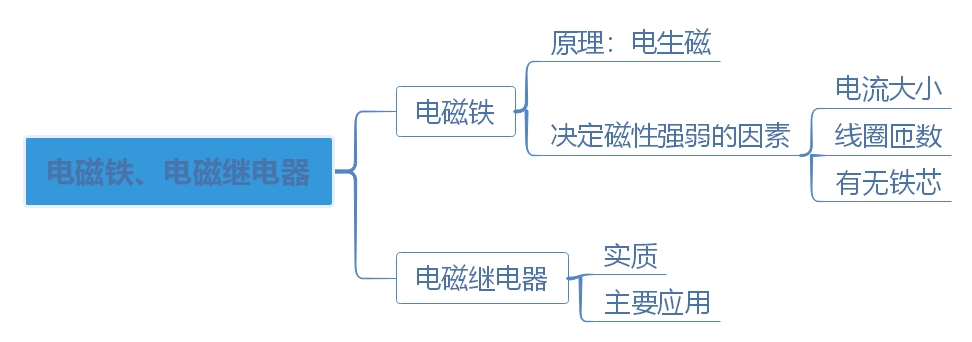 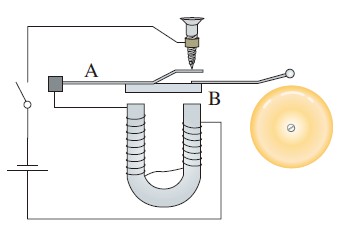 考点3—电磁铁、电磁继电器
考点详情
【2019云南昆明】如图所示，用漆包线（导线表面涂有绝缘漆）绕在纸筒上做成了一个螺线管，用来研究螺线管磁性强弱与哪些因素有关。闭合开关后，发现螺线管能够吸引一些铁钉，要使它能吸引更多铁钉的办法是（   ）
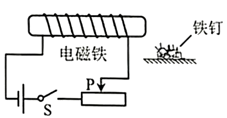 A．在纸筒中插入一根铁芯
B．减少线圈匝数
C．使滑动触头P 向右滑动
D．将电源正负极互换
考点3—电磁铁、电磁继电器
真题演练
【答案】A
【解析】电磁铁的磁性强弱与电流的大小、线圈匝数和有无铁芯有关，A．在纸筒中插入一根铁芯可以使电磁铁磁性增强，能吸引更多铁钉，故A符合题意；B．减少线圈匝数可以使电磁铁磁性减弱，不能吸引更多铁钉，故B不符合题意；C．使滑动触头P向右滑动，电路中的电流变小，电磁铁磁性减弱，不能吸引更多铁钉，故C不符合题意；D．将电源正负极互换不能增强电磁铁的磁性，不能吸引更多铁钉，故D不符合题意。
【2019四川德阳】在图中所示的自动控制电路中，当控制电路的开关S闭合时，工作电路的情况是（     ）
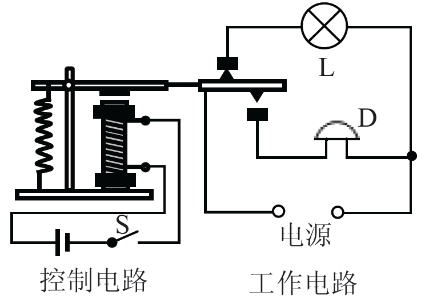 A．灯不亮，电铃响
B．灯不亮，电铃不响
C．灯亮，电铃不响
D．灯亮，电铃响
考点3—电磁铁、电磁继电器
真题演练
【答案】A
【解析】由图知道，当控制电路的开关S闭合时，左边控制电路中有电流，电磁铁具有磁性，吸引衔铁，使动触头与下面电路接通，与上面的电路断开，所以，电铃工作，电灯不亮，即只有A正确。
考点3—电磁铁、电磁继电器
真题演练
【2019河南】图为一款“智能照明灯”的电路,灯L天暗时自动发光,天亮时自动熄灭。控制电路中,电源电压恒定,R1为定值电阻,R2为光敏电阻,其阻值随光照强度而变化。以下说法正确的是（   ）
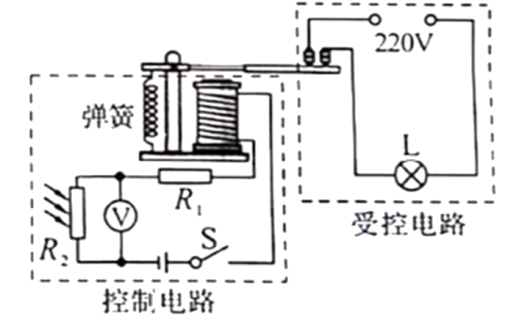 A．电磁继电器利用电磁感应原理工作
B．R2的阻值随光照强度的增大而增大
C．当光照强度增大时,电压表示数减小
D．若将R1换成阻值稍小的电阻,可缩短灯L的发光时间
【答案】CD
【解析】A．电磁继电器其原理为电生磁，为电流磁效应；B．由题意得天亮时电磁继电器应将衔铁吸下来，则天亮时电流应增大，故电阻应减小，得R2的阻值随光照强度的增大而减小；C．当光照强度增强时，R2电阻减小，电压表测R2电压，根据串联分压原理，故电压表示数减小；D．R1换成电阻稍小的电阻，则电磁继电器衔铁更容易被吸下来，当光照不是很强烈时即被吸下来，从而缩短了光照时间。
考点3—电磁铁、电磁继电器
真题演练
【2019枣庄】在探究“通电螺线管的外部磁场”的实验中，小明在螺线管周围摆放了一些小磁针。
（1）通电后小磁针静止时的分布如图甲所示，由此可看出通电螺线管外部的磁场与              的磁场相似。
（2）小明改变通电螺线管中的电流方向，发现小磁针指向转动180°，南北极发生了对调，由此可知：通电螺线管外部的磁场方向与螺线管中       方向有关。
（3）小明继续实验探究，并按图乙连接电路，他先将开关S接a，观察电流表的示数及吸引大头针的数目；再将开关S从a换到b，调节变阻器的滑片P，再次观察电流表的示数及吸引大头针的数目，此时调节滑动变阻器是为了                         不变，来探究                            的关系。
【答案】（1）条形磁体；（2）电流；（3）控制两次实验的电流大小不变； 通电螺线管磁场强弱与线圈匝数。
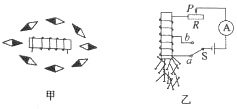 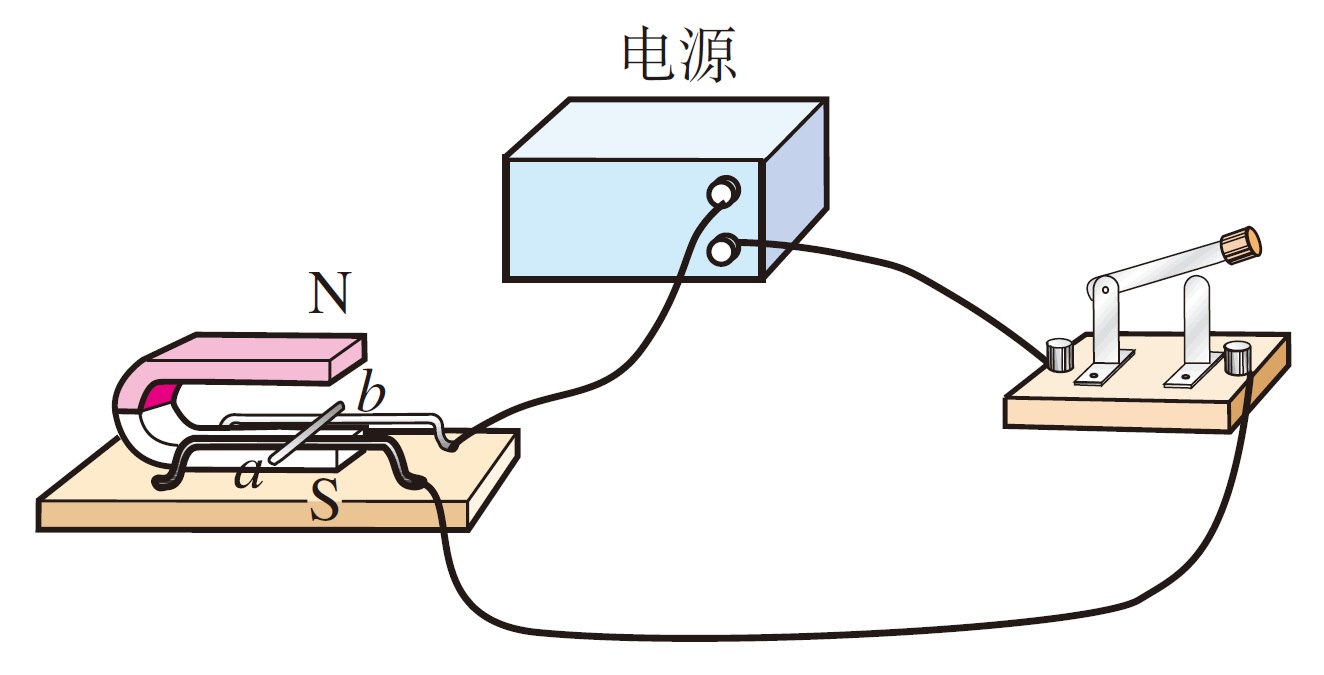 直导体
+
-
金属导轨
考点4-电动机
真题演练
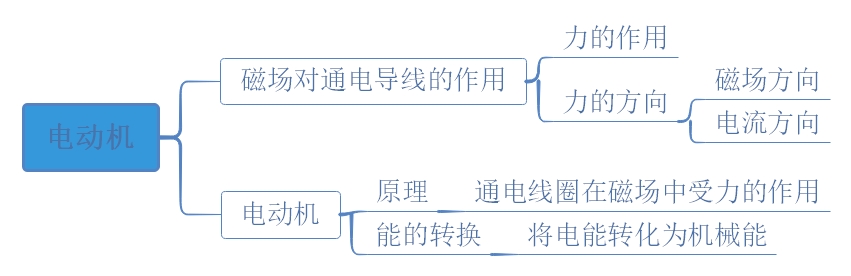 【2019四川绵阳】用如图所示的装置探究通电导线在磁场中的受力情况。接通电源，发现导体ab向左运动；把电源正负极对调后接入电路，发现导体ab向右运动。这个实验事实说明通电导线在磁场中受力 （     ）
A．方向与电流方向有关
B．方向与磁感线方向有关
C．大小与电流大小有关
D．大小与磁场强弱有关
考点4-电动机
真题演练
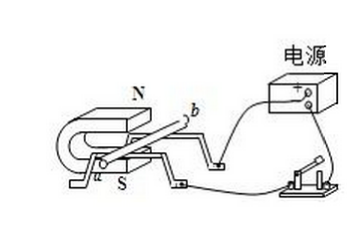 【答案】A
【解析】由题意可知，磁场方向没有改变，只是电源正负极对调，则电路中电流方向变得相反，结果导体运动方向也变得相反，说明导体受力方向相反了，证明了通电导体在磁场中受力的方向与电流方向有关。故A正确，B、C、D错误。
【2019江苏扬州】如图为直流电动机的工作原理图，分析正确的是（      ）
A．改变磁场方向可以改变线圈转动的方向
B．电动机通电后不转，一定是电路断路
C．电动机工作过程中，消耗的电能全部转化为机械能
D．线圈连续转动是靠电磁继电器来实现的
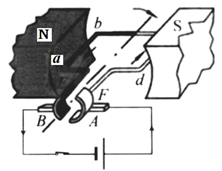 考点4-电动机
真题演练
【答案】A
【解析】A．线圈转动方向可通过改变电流方向或者磁场方向来改变；B．电动机不转，存在原因很多，短路、断路等均有可能；C．消耗的电能部分转化为机械能，部分因发热转化为内能；D．连续转动时靠A、B两个电刷改变线框中电流方向实现的。
【2019广西】我国的新型航母将采用自行研制的电磁弹射器。小明猜想它的工作原理如图所示,电磁弹射器的弹射车与飞机前轮连接,并处于强磁场中,当弹射车内的导体通过强电流时,即可受到强大的推力。小明的猜想与下列实验原理相同的是 (　　)
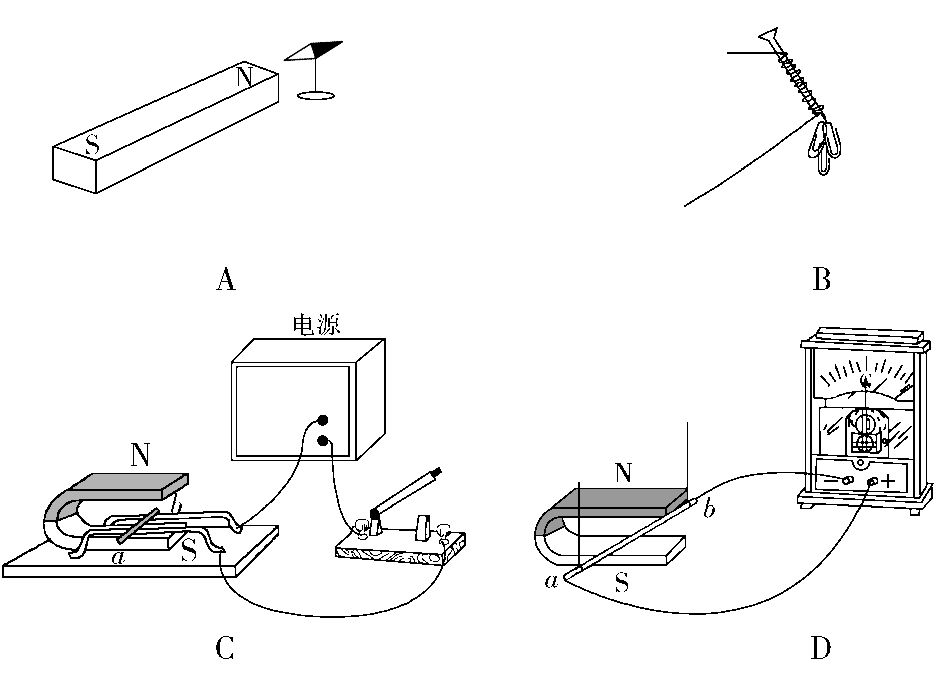 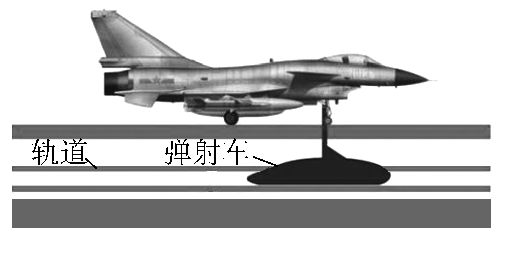 考点4-电动机
真题演练
【答案】    C  
【解析】A是小磁针与磁体间的作用;B是电磁铁对回形针的作用;C是通电导线在磁场中受到力的作用,属于电动机原理;D是电磁感应现象,属于发电机原理。根据题意,当弹射车内的导体通过强电流时,受到强大的推力,与电动机原理相同,故选C。
【2019山东临沂】新能源电动汽车被越来越多的家庭所接受，其核心部件是电动机。下图能说明电动机工作原理的是（    ）
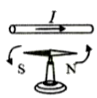 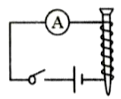 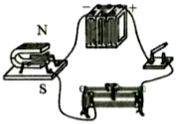 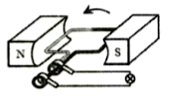 A.                                   B.                              C.                                       D.
考点4-电动机
真题演练
【答案】D
【解析】A图说明了通电导体附近存在磁场；B图可研究电磁体的磁性强弱的影响因素；C图为发电机的原理图；D图为通电导体在磁场中受到力的作用，为电动机的原理图。
考点5-磁生电
考点详情
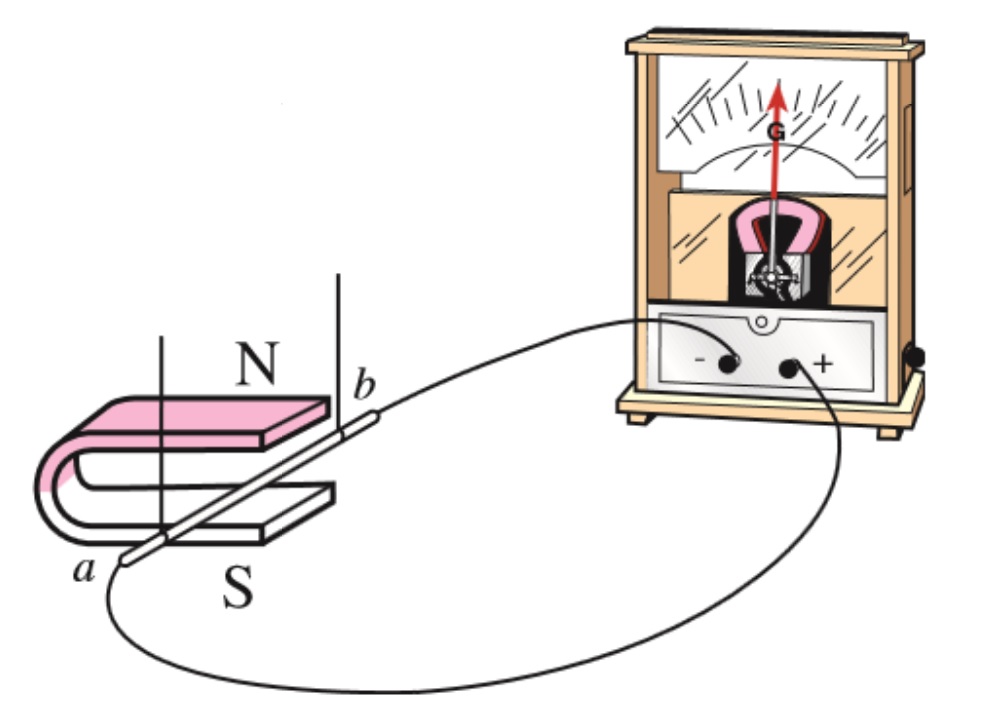 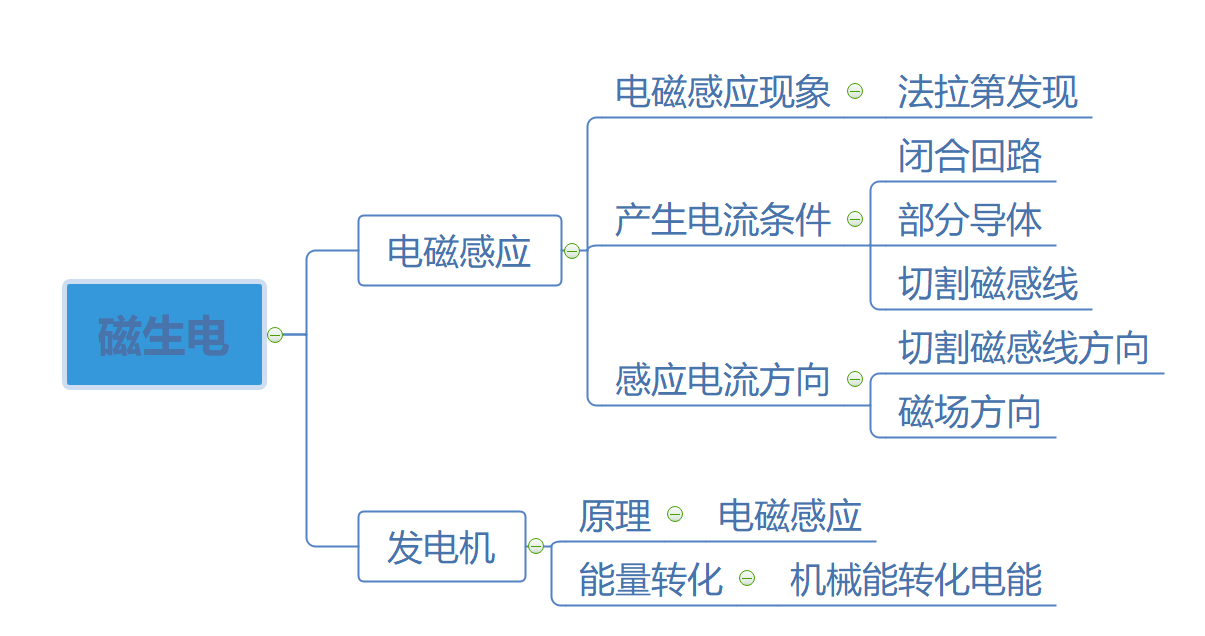 【2019湖北武汉】某同学利用如图所示的实验装置探究什么情况下磁可以生电。
(1)实验时应将电流表、导线ab串联起来组成　　　    回路。
(2)该同学进行以下尝试,能使电流表指针偏转的是　　　    (填字母标号)。
A.导线ab在磁场中静止,换用磁性更强的蹄形磁体
B.导线在磁场中静止,但不用单根导线ab,而用匝数很多的线圈
C.蹄形磁体静止,导线ab从图中所示位置水平向左或水平向右运动
D.蹄形磁体静止,导线ab从图中所示位置竖直向上或竖直向下运动
E.蹄形磁体静止,导线ab从图中所示位置斜向上或斜向下运动
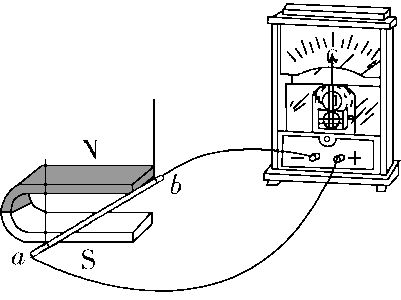 (3)如图所示的实验装置中,将电流表换成　　　    进行触接,还可以探究电动机的工作原理。
考点5-磁生电
真题演练
【答案】　(1)闭合　(2)CE　(3)电源
【2019辽宁】如图所示是有关电和磁的两个重要的科学探究实验，下列说法正确的是（　　）
A.甲图中开关S闭合后，轻质导体棒ab会运动
B.甲图实验探究的是发电机的工作原理	
C.乙图中导体棒cd切割磁感线运动时，灵敏电流计的指针会发生偏转	
D.乙图实验说明电能可以转化为机械能
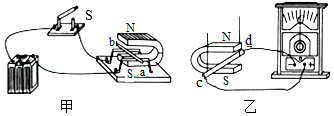 考点5-磁生电
真题演练
【答案】AC
【解析】（1）图甲实验是通电导线在磁场中受到磁场力的实验，是电动机的原理图，开关S闭合后，轻质导体棒ab会运动，故A正确，B错误；
（2）乙图实验是电磁感应实验，是发电机的原理图，当导体棒切割磁感线运动时，电路中产生电流，灵敏电流表指针发生偏转，机械能转化为电能，故C正确，D错误；
考点5-磁生电
真题演练
【2019黑龙江】如图所示是动圈式话筒和扬声器的构造示意图。讲话时的声音使膜片振动,与之相连的线圈也跟着一起振动,线圈中产生随声音变化的电流。变化的电流通过扬声器的线圈,线圈就会在磁场中来回振动,带动纸盆也来回振动发出声音。根据以上叙述思考,下列说法正确的是 (　　)
A.扬声器的线圈振动是因为通电导线在磁场中受到力的作用
B.动圈式话筒是把电能转化成机械能的一种装置
C.电风扇的工作原理与动圈式话筒的工作原理相同
D.扬声器的工作原理是法拉第发现的电磁感应现象
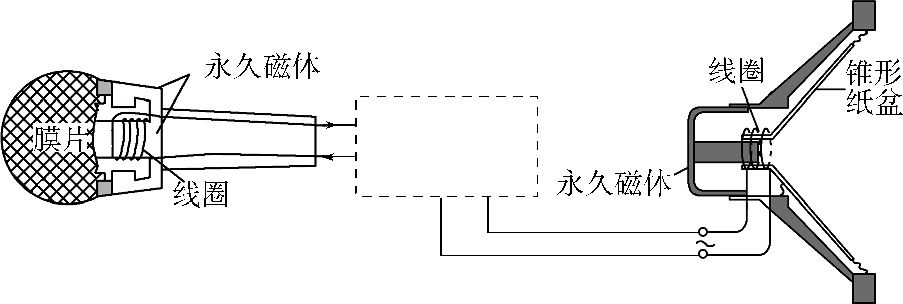 【答案】    A　
【解析】随着声音变化的电流进入扬声器,扬声器线圈周围产生磁场,所以线圈会受到永久磁体的作用而振动,A项正确;讲话时空气振动引起膜片振动,使话筒中的线圈在磁场中做切割磁感线运动,产生感应电流,因此动圈式话筒是把机械能转化为电能的一种装置,B项错误;电风扇工作时将电能转化为机械能,与话筒工作原理不同,C项错误;扬声器工作原理为通电导线在磁场中受力运动,D项错误。故选A。